2014 RFCI ANTICIPATED ADVOCACY

BILL HALL
October 17, 2013
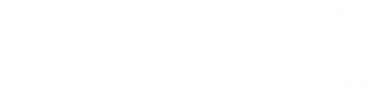 PLASTICS DE-SELECTION BATTLEGROUNDS:WHERE ARE THEY AND HOW DO YOU RESPOND
Bill Hall, Venable LLP
IAPD Convention & Plastics Expo
October 24, 2012
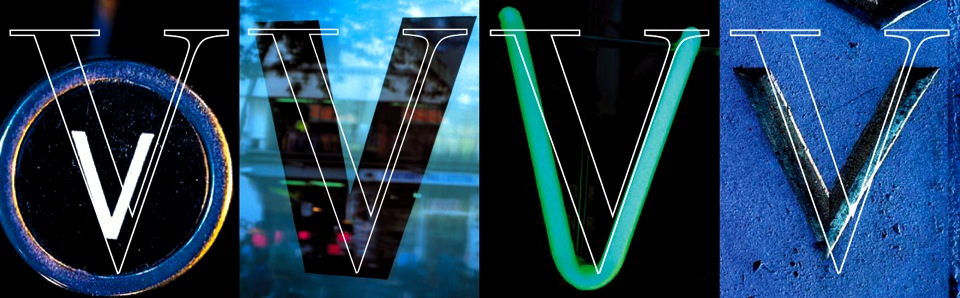 © 2012 Venable LLP
2014 ANTICIPATED ADVOCACY
LEED v4
MR Credit 4 excludes most PVC products from use in achieving the credit
Appeal Resolution of MR Credit 4 – USGBC Deadline is February 1, 2014
Dialogue Invitation – Seek Acceptance of Product Transparency Declaration
DOE Designation of Green Building Certification Systems For Use By Federal Government
GSA Recommendation
© 2012 Venable LLP
2014 ANTICIPATED ADVOCACY
DOE Rulemaking
RFCI Positions
Only ANSI consensus-based standards included, such as Green Globes
Any changes in designated system must be affirmatively approved by DOE after notice and comment rulemaking
Credits contrary to federal interests should not be included in designated system
© 2012 Venable LLP
2014 ANTICIPATED ADVOCACY
Congressional/Executive Lobbying Re:  Federal Government Adopting Only ANSI/Consensus-Based Green Building Rating Systems
Coordinate with allied industry groups – ACC, AHPBC, FVA, VI
OMB meeting regarding adverse impacts of PVC material avoidance credit on federal government and U.S. industry
Democratic Senators support use of only ANSI/consensus-based green building rating systems by DOE 
Shaheen-Portman Energy Bill
Appropriation Bills – De-fund use of non-consensus green building rating systems
© 2012 Venable LLP
2014 ANTICIPATED ADVOCACY
Design for Environment (DfE) Phthalate Alternative Assessment
Unwieldy – 96 alternatives and over 70 applications – 7,100 combinations
Unscientific – Hazard v. Risk Assessment
Doesn’t follow EPA’s own 7 Principles – technical feasibility, performance, commercial availability, safety, cost
De facto Regulation
© 2012 Venable LLP
2014 ANTICIPATED ADVOCACY
CPSIA CHAP Report
Identify “no harm” phthalate level for children and pregnant women
Evaluate non-toy phthalate exposures (e.g. vinyl flooring?)
VI Fly-In
State and Local Initiatives
42 states and at least 456 municipalities and counties
LEED – 38 states; Green Globes – 26 states
© 2012 Venable LLP
2014 ANTICIPATED ADVOCACY
Seek state action to prohibit use of green building rating systems that discriminate against local products or use non-consensus green building rating systems
E.g. Ark., Ariz., IN, KY, MI, NJ, OH, SC, Wisc.
California Green Chemistry
DC Green Construction Code
Big Box Stores Sustainability Programs – E.g. Walmart
© 2012 Venable LLP